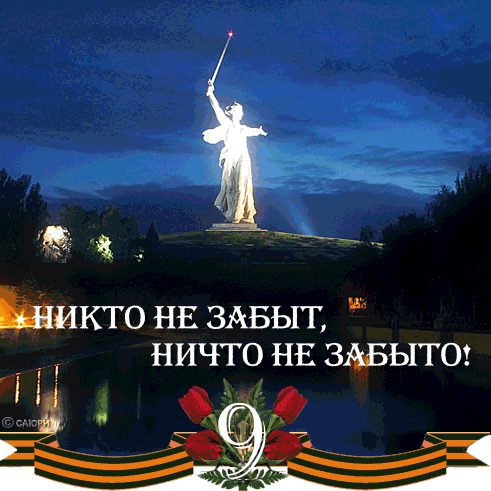 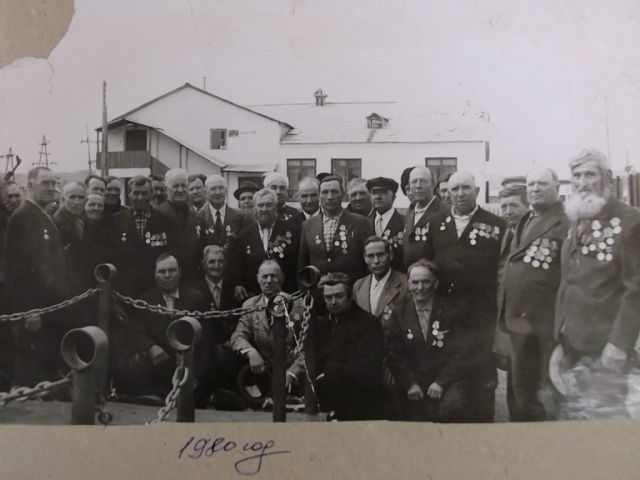 Воины с.Верхний Жирим, они сражались за Родину
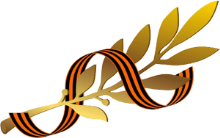 За Ваше мужество в бою, 
   За Вашу боль, за Ваши раны,
      За жизнь счастливую мою - 
          Земной поклон Вам, ВЕТЕРАНЫ !!!
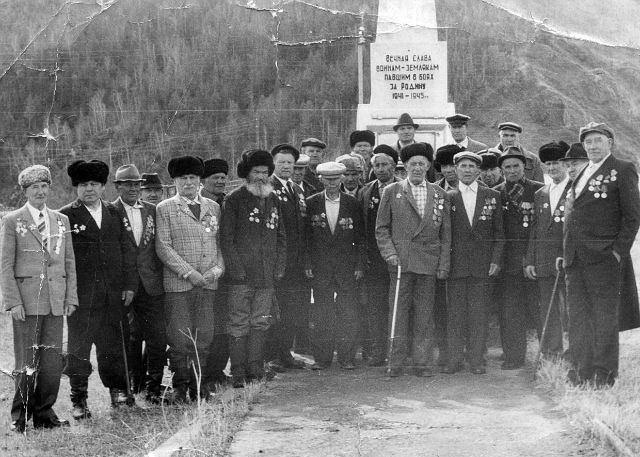 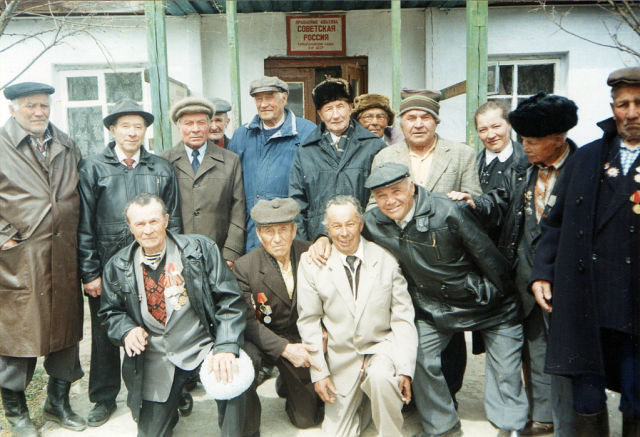 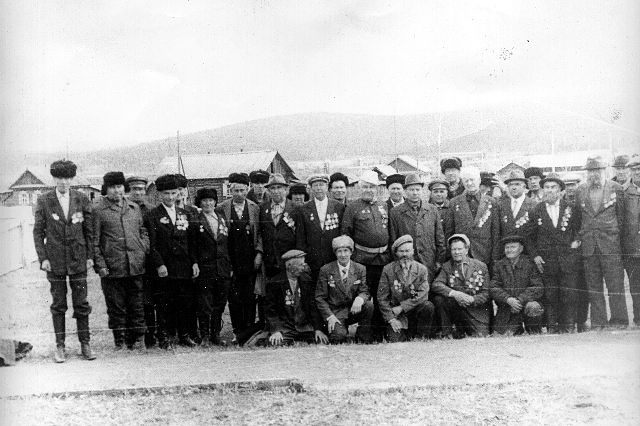 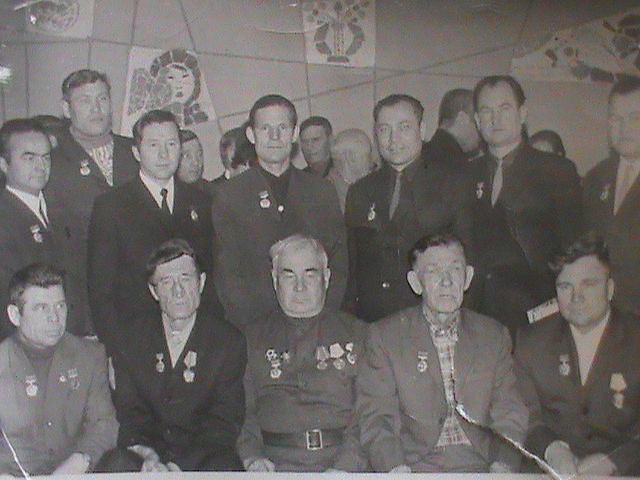 С уважением Л.В.Колбина